আজকের পাঠ সবাইকে
স্বাগতম
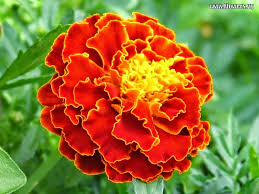 শিক্ষক পরিচিতি
মোহাম্মদ সাইফুর রহমান প্রধান শিক্ষক
তুষপুর সপ্রাবি
মতলব দক্ষিণ, 
চাঁদপুর।
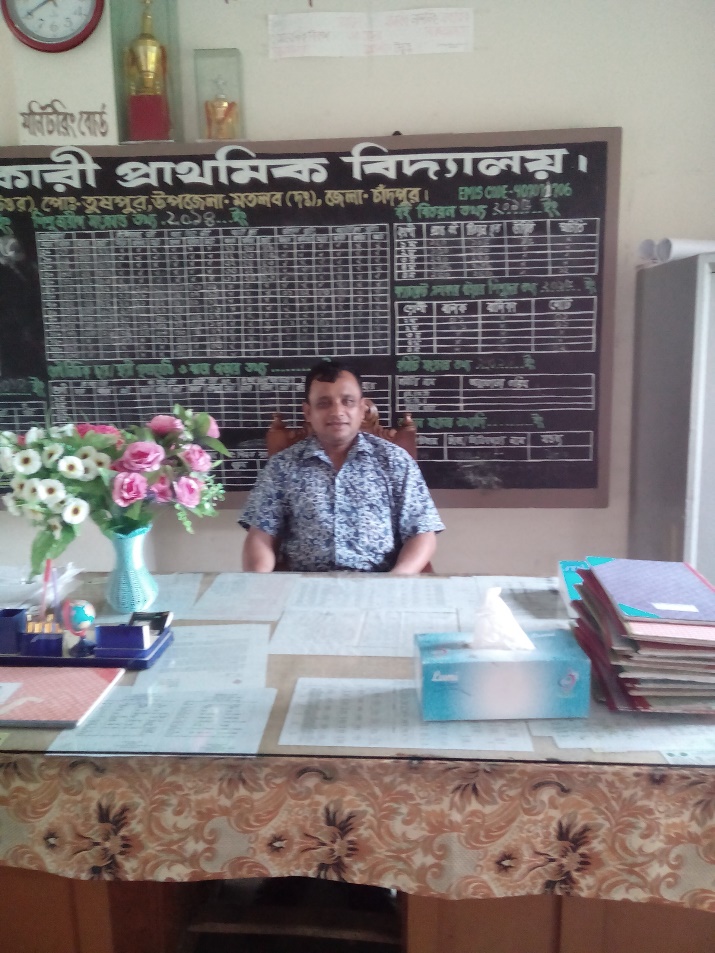 পাঠ পরিচিতি
শ্রেণি- ২য়
 বিষয়-বাংলা
শিরোনাম-ছয় ঋতুর দেশ
পাঠ্যাংশ-বাংলা বছর ......পাওয়া যায়।
শিখনফল
৩.৪.১বাংলা বারো মাসের নাম শুনে মনে রাখতে পারবে। 
৩.৪.২ বাংলা ছয় ঋতুর নাম শুনে মনে রাখতে পারবে।
৩.৪.৩বংলা বারো মাসের বর্ণনা শুনে বুঝতে পারবে।
৩.৪.৪ বংলা ছয় ঋতুর বর্ণনা শুনে বুঝতে পারবে।
পাঠের অনুকূল পরিবেশ সৃষ্টি
     (গানের মাধ্যমে)
গ্রীষ্ম,বর্ষা,শরত,হেমন্ত,শীত,বসন্ত
ছয়টি ঋতু,ছয়টি সুরে বংলাদেশে
এসে করে ডাকাডাকি।
উপস্থাপন
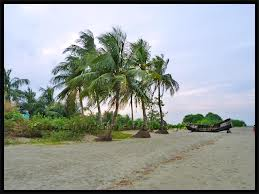 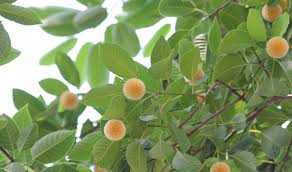 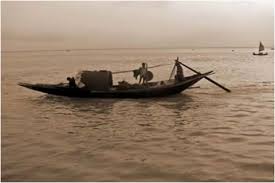 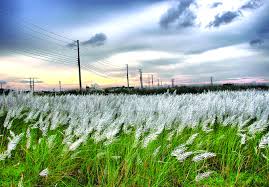 ছবিগুলো সম্পর্কে বলতে দেব
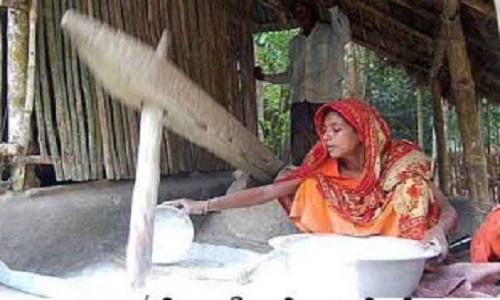 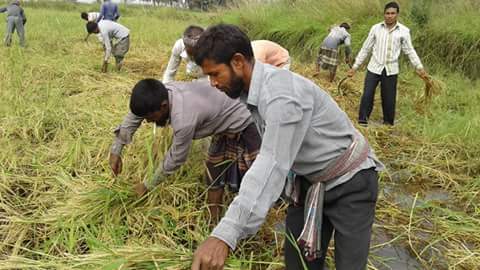 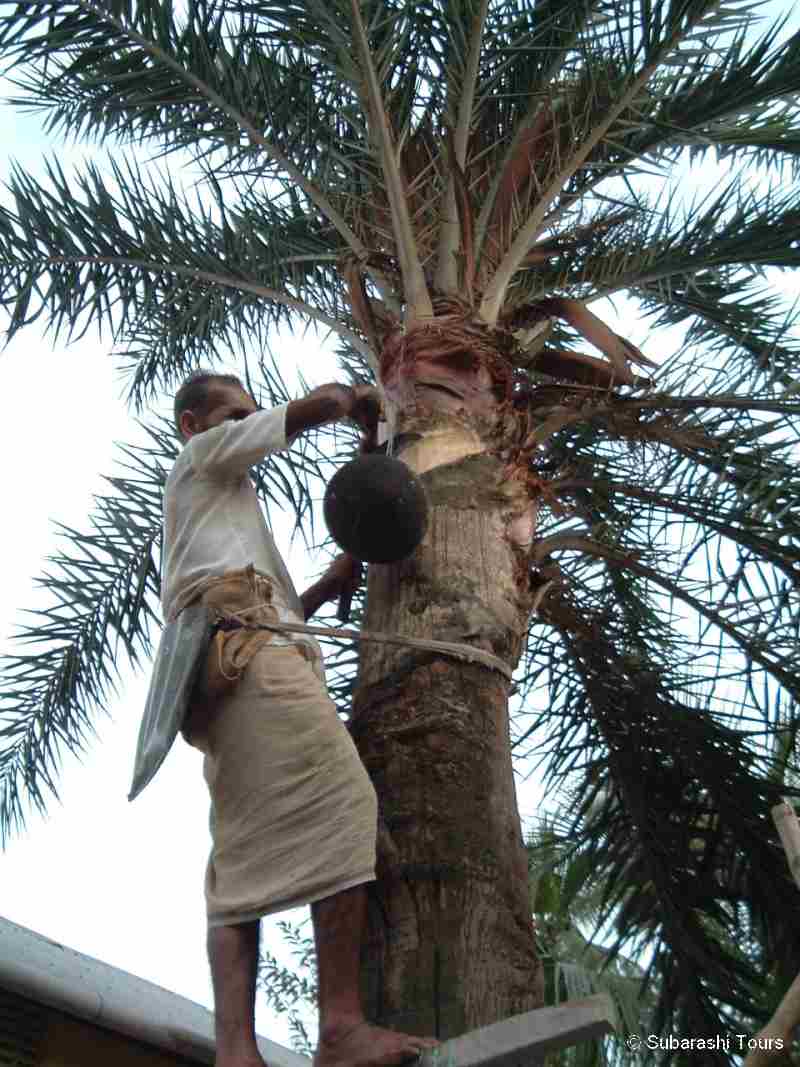 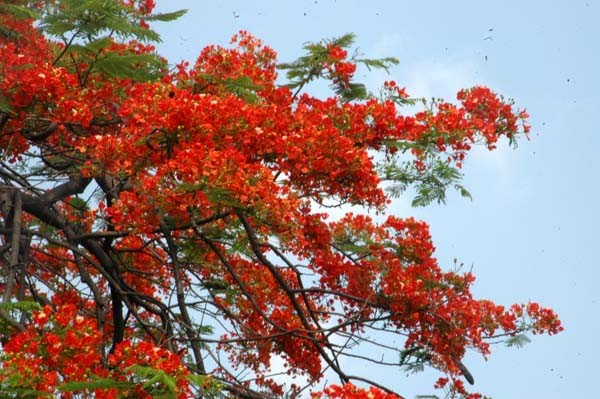 ছবিগুলো সম্পর্কে বলতে দেব
পাঠ ঘোষণা
উপরের ছবিগুলো সম্পর্কে বিভিন্ন প্রশ্ন করে পূর্বজ্ঞান যাচাইয়ের মাধ্যমে পাঠ ঘোষণা করবো
ছয় ঋতুর দেশ
ছবির দৃশ্যগুলো দেখ
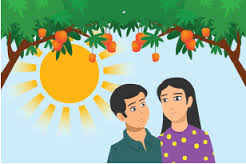 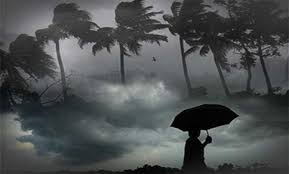 এই ছবিতে কি দেখছ?
এই ছবিতে কি দেখছ?
প্রচন্ড ঝড় হচ্ছে
খুব গরম পড়ে
এই সময়কে কোন কাল বলে?
এই সময়কে বলে গ্রীষ্মকাল
ছবির দৃশ্যগুলো দেখ
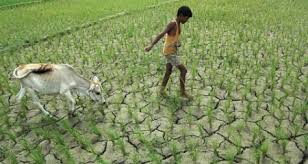 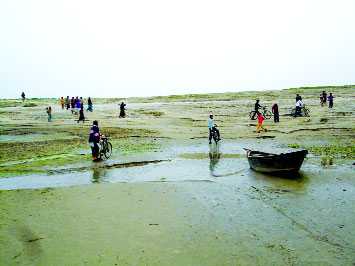 এই ছবিতে কি দেখছ?
খাল বিল শুকিয়ে গেছে।
এই সময়কে কোন কাল বলে?
এই সময়কে বলে গ্রীষ্মকাল
বৈশাখ ও জৈষ্ঠ্য এই দুই মাস মিলে গ্রীষ্মকাল।
ছবির দৃশ্যগুলো দেখ
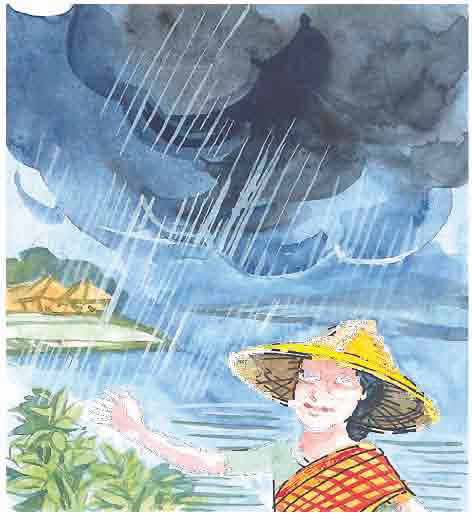 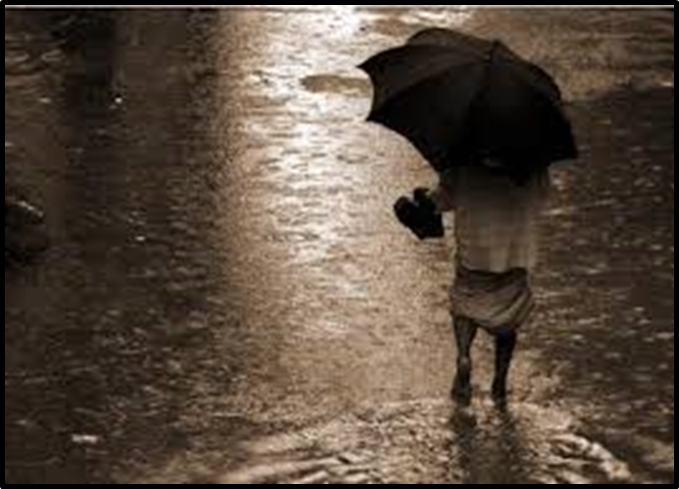 প্রচুর বৃষ্টি পাত হচ্ছে
এই ছবিগুলোতে কি দেখছ?
এই সময়কে বলে বর্ষাকাল
এই সময়কে কোন কাল বলে?
ছবির দৃশ্যগুলো দেখ
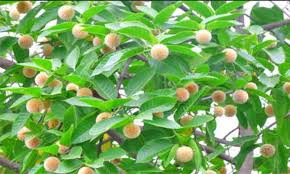 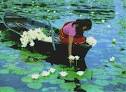 এই ছবিগুলোতে কি দেখছ?
কদম, কেয়া ও শাপলা ফুল ফোঁটেছে
কোন সময়ে কদম, কেয়া ও শাপলা ফুল ফোঁটে?
বর্ষাকালে কদম, কেয়া ও শাপলা ফুল ফোঁটে।
আষাঢ় ও শ্রাবণ এই দুই মাস মিলে বর্ষাকাল।
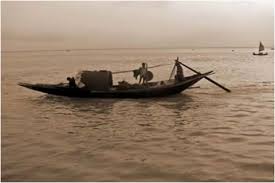 এ সময় খাল বিল পানিতে থৈ থৈ করে।
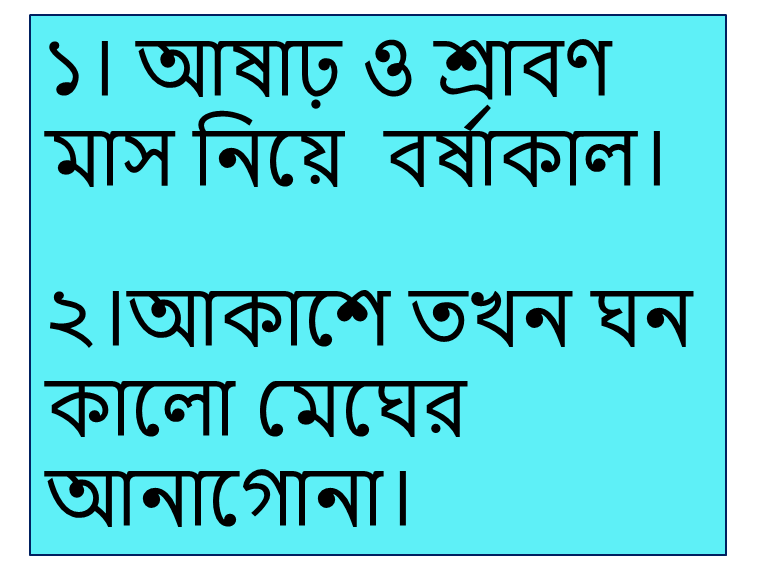 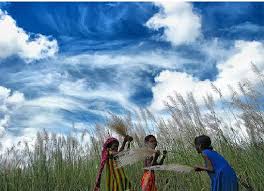 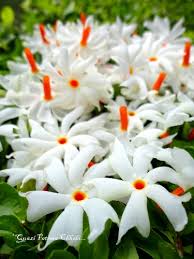 এই ছবিতে কি দেখছ?
এই ছবিতে কি দেখছ?
শিউলি ফুল ফোটেছে।
আকাশ গাঢ়  নীল।
এই সময়কে শরৎ কাল বলে?
এই সময়কে কোন কাল বলে?
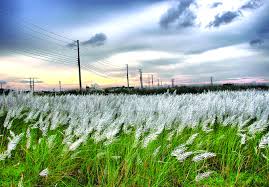 এই ছবিতে কি দেখছ?
নদির তীরে কাশফুল ফুটেছে
এ সময় নদির তীরে কাঁশফুল ফোটে
এই সময়কে কোন কাল বলে?
এই সময়কে শরৎ কাল বলে?
ভাদ্র, আশ্বিন এই দুই মাস শরৎকাল
সরব পাঠ
 তোমার  পাঠ্য বইয়ের ৫৬ নং পৃষ্ঠা খোল
পাঠ্যাংশটুকু সরবে পড়াব ও বুঝিয়ে বলব।
পাঠের নতুন শব্দগুলো খুজে বের করে অর্থসহ বলব।
।
প্রচন্ড
ভয়ানক
লোকসান
ক্ষতি
গন্ধ
সুবাস
দলীয় কাজ
দলের নামঃ
গ্রীষ্ম
বর্ষা
শরৎ
কাজের নির্দেশনাঃ প্রতিদল তাদের দলীয় ঋতুর ২টি করে বৈশিষ্ট্য লিখবে।
মূল্যায়ন
১. কোন দুই মাস মিলে গ্রীষ্মকাল ?
২. কখন ঝমঝম বৃষ্টি নামে ?
৩. ভাদ্র, আশ্বিন এই দুই মাস কোন ঋতু ?
বাড়ির কাজ                    বাড়ি থেকে লিখে আনবে
বাংলাদেশে ঋতু কয়টি?
 ঋতুগুলোর নাম কি?
 কোন কোন মাস নিয়ে কোন কোন           ঋতু গঠিত হয় ?(৩ টি )
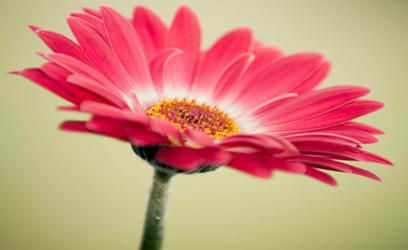 সবাইকে
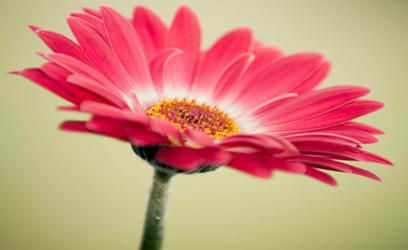 ধন্যবাদ